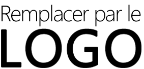 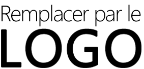 GILBERT COUPART
Vice-président
Fabrikam
1234 First Street | Brunswick, GA 98052
www.fabrikam.com
360-555-0150 | gcoupart@fabrikam.com
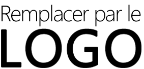 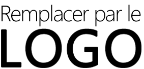 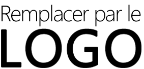 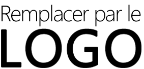 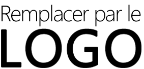 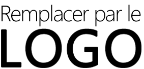 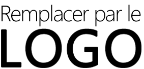 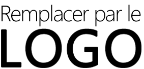 [Speaker Notes: Pour modifier le premier exemple de carte de visite, remplacez son contenu par le vôtre. Pour remplacer le logo, sélectionnez l’image « remplacer par le LOGO » et sous l’onglet Outils des images - Format, choisissez Modifier l’image.

Si vous préférez partir d’une page vide, sous l’onglet Accueil, appuyez sur le bouton Nouvelle diapositive pour insérer une nouvelle page. À présent, entrez votre texte dans les espaces réservés vides et ajoutez votre logo à en utilisant la fonction Insérer une image.]